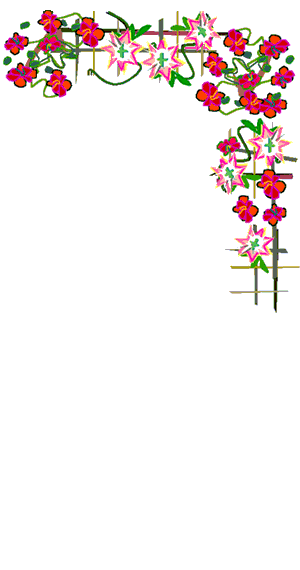 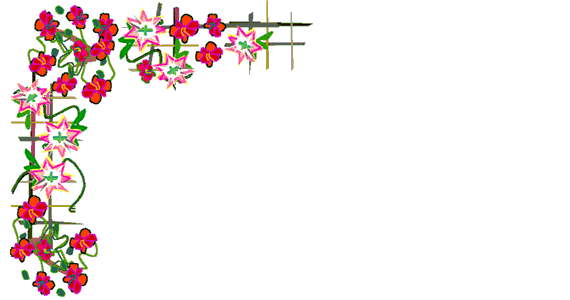 NhiÖt liÖt chµo mõng c¸c thÇy c« gi¸o
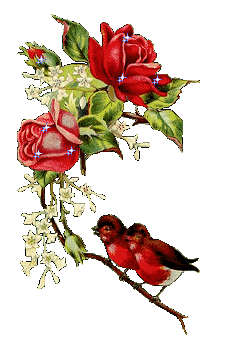 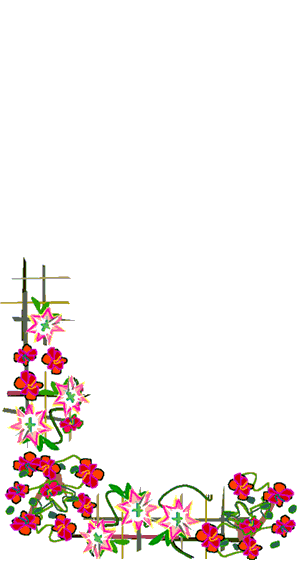 Về dự hội thi giáo viên giỏi cấp trường
Tiết : Toán – lớp 3
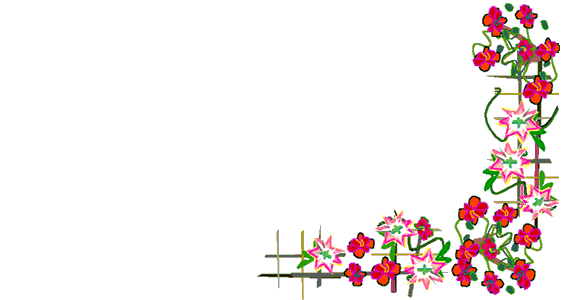 Giáo viên: Ninh Thị Hiển
Trường:  Tiểu học  Thị Trấn An Lão
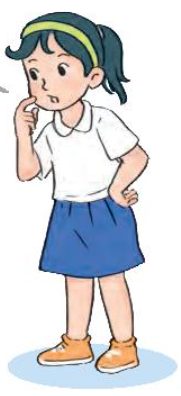 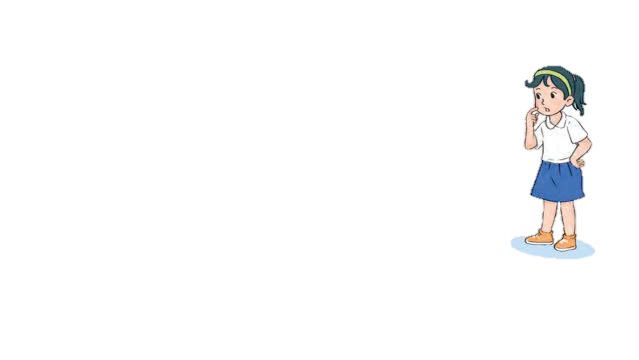 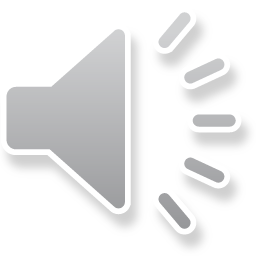 Mỗi hộp có 12 chiếc bút màu. Hỏi ba hộp có bao nhiêu chiếc bút màu?
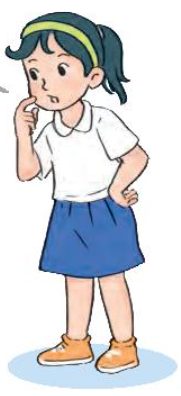 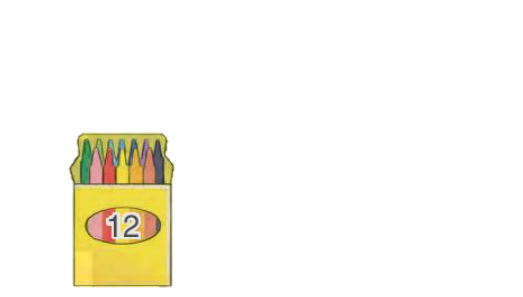 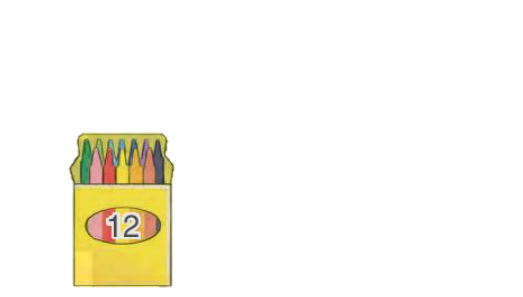 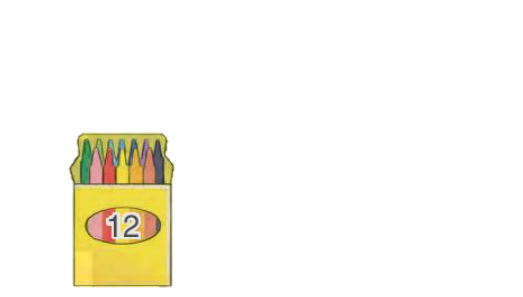 Mỗi hộp có 12 chiếc bút màu. Hỏi ba hộp có bao nhiêu chiếc bút màu?
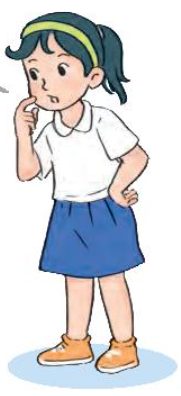 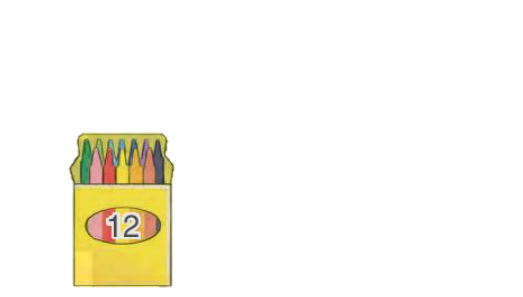 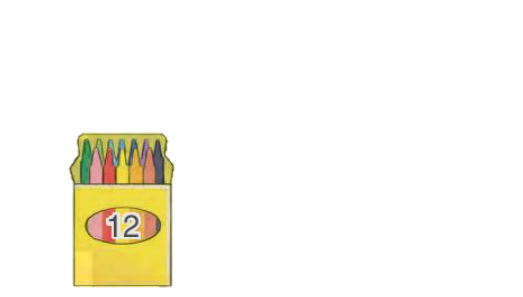 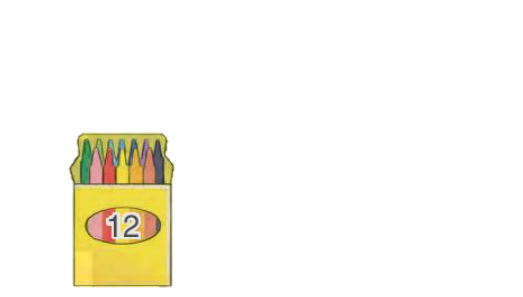 ? chiếc bút màu
12 x 3 = ?
Thứ Hai ngày 11 tháng 11 năm 2024
TOÁN
Bài 23: NHÂN SỐ CÓ HAI CHỮ SỐ VỚI SỐ CÓ MỘT CHỮ SỐ (T1)
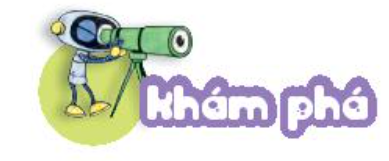 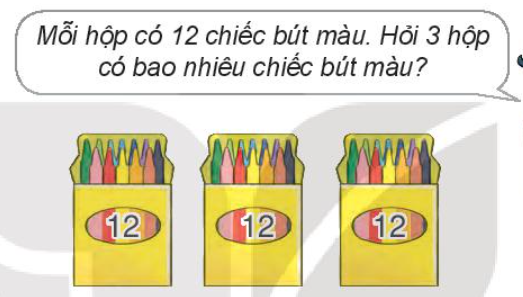 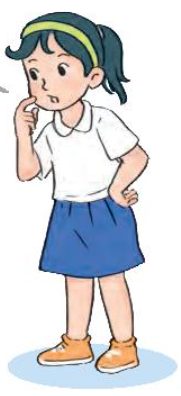 12 x 3 = ?
36
12 + 12 + 12 =
12 x 3 = 36
Thứ Hai ngày 11 tháng 11 năm 2024
TOÁN
Bài 23: NHÂN SỐ CÓ HAI CHỮ SỐ VỚI SỐ CÓ MỘT CHỮ SỐ (T1)
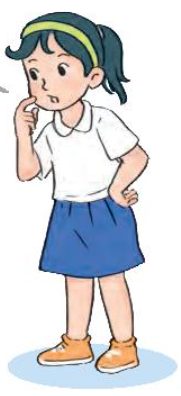 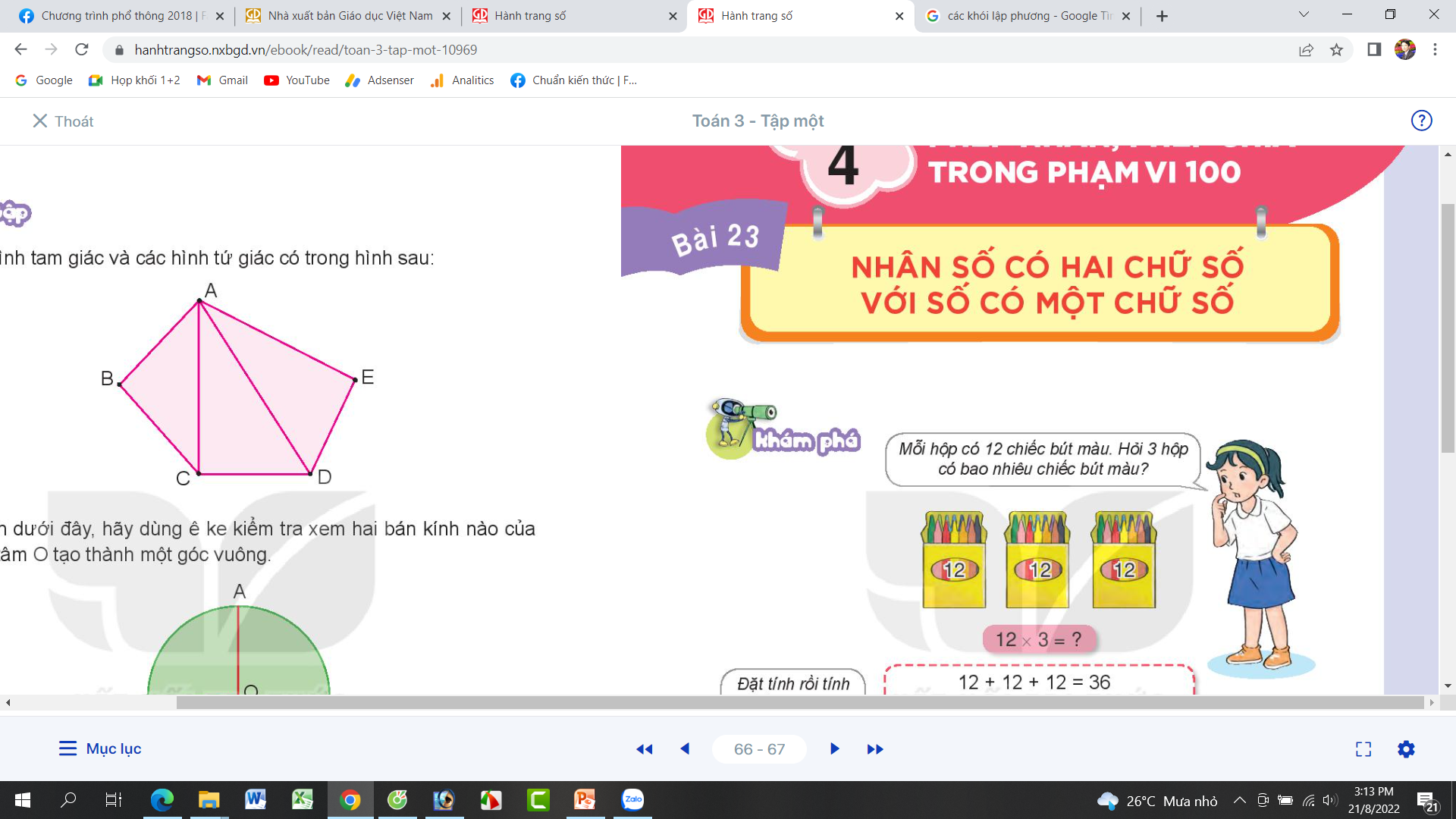 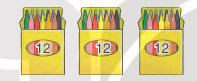 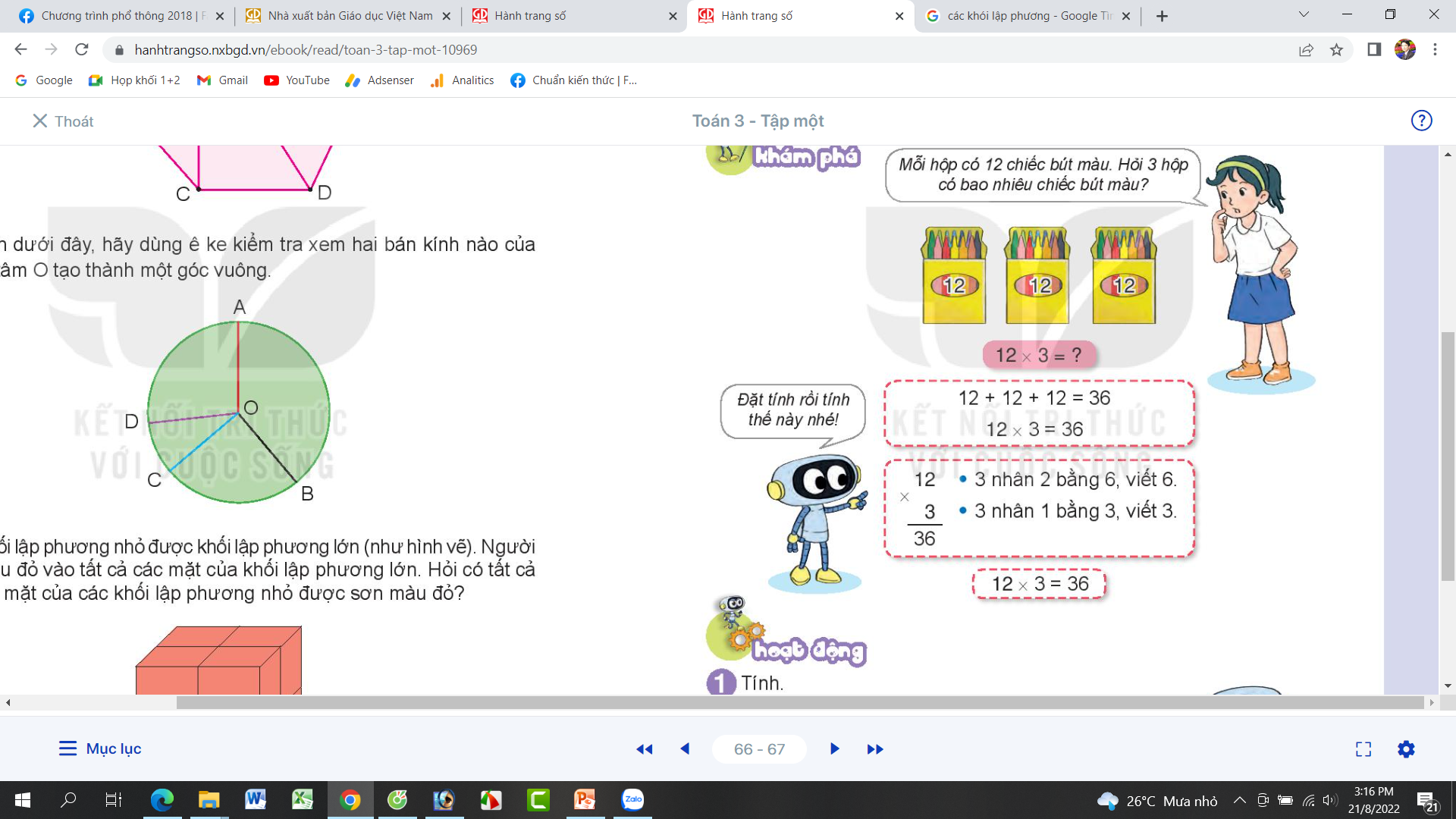 1
2
* 3 nhân 2 bằng 6, viết 6
x
3
* 3 nhân 1 bằng 3, viết 3
6
3
12 x 3 = 36
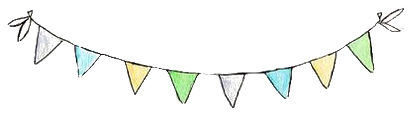 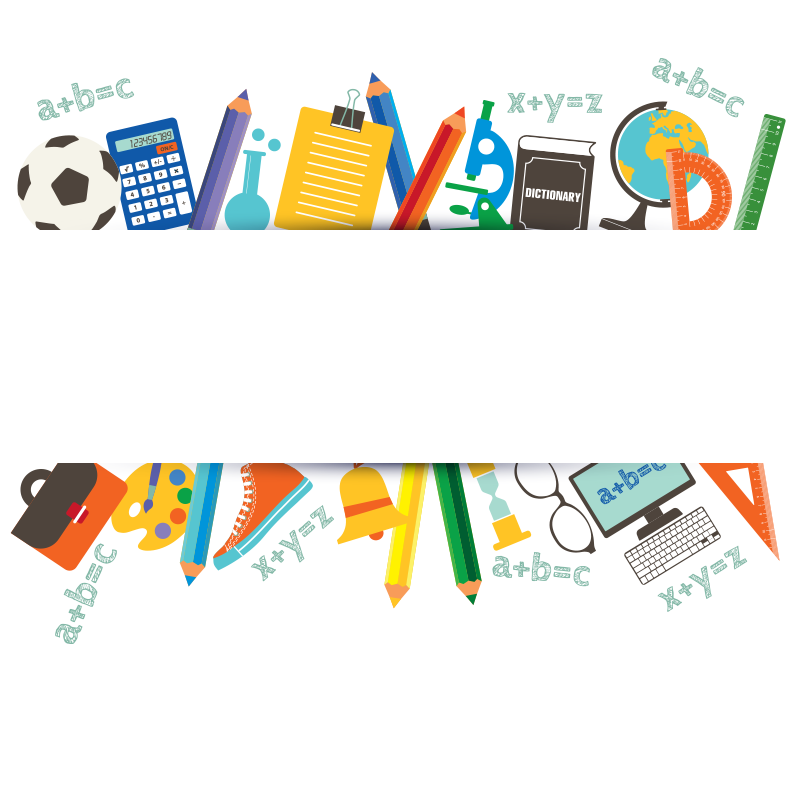 Hoạt động
S/67
PBT
Tính.
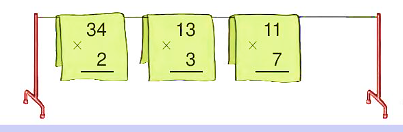 1
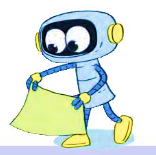 [Speaker Notes: HS làm vào bảng con để GV kiểm tra cách trình bày]
Thứ Hai ngày 11 tháng 11 năm 2024
TOÁN
Bài 23: NHÂN SỐ CÓ HAI CHỮ SỐ VỚI SỐ CÓ MỘT CHỮ SỐ (T1)
N
2
Tính nhẩm ( Theo mẫu)
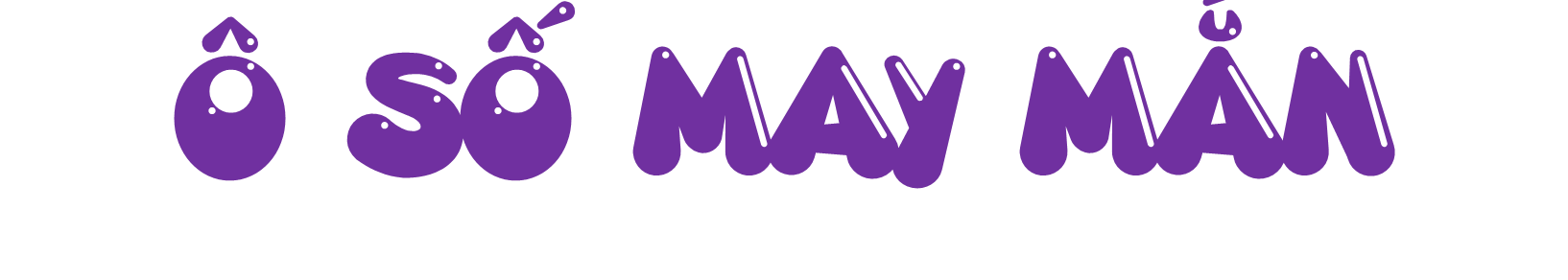 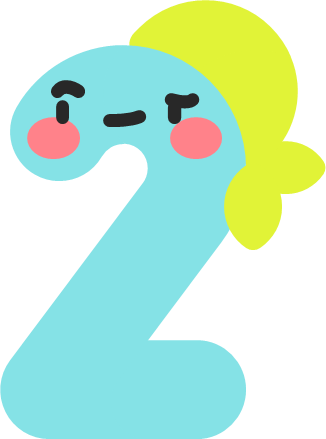 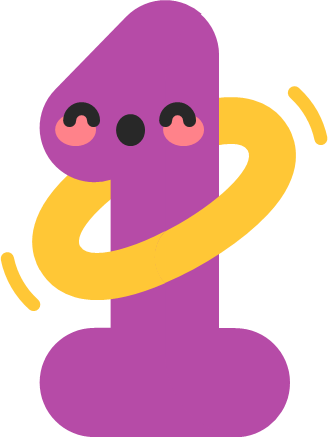 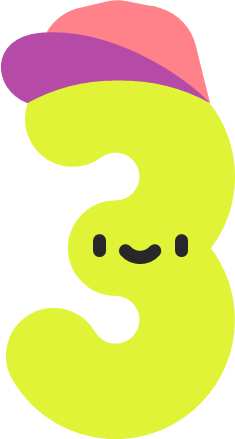 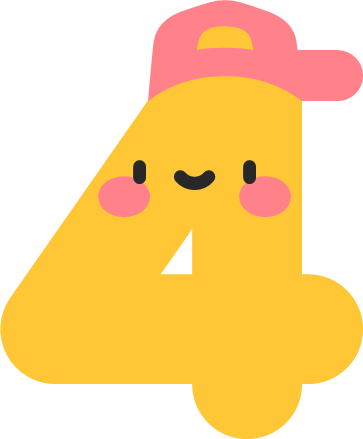 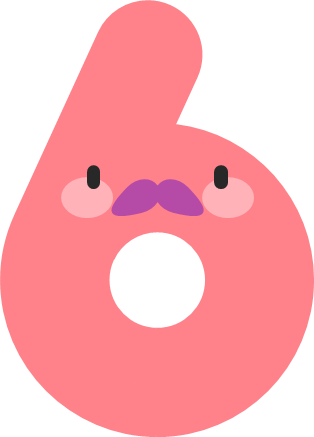 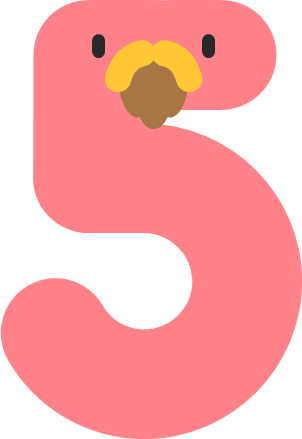 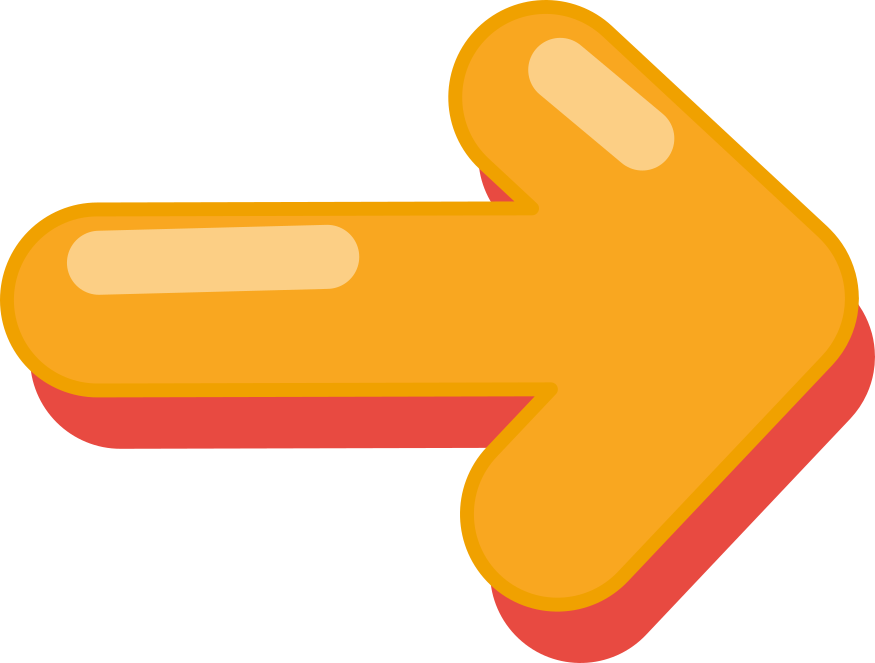 [Speaker Notes: CLICK VÀO SỐ ĐỂ TỚI CÂU HỎI
TẠI SLIDE CÂU HỎI, CLICK VÀO HÌNH Ở GÓC ĐỂ QUAY VỀ SLIDE NÀY
KHI CHƠI XONG CLICK VÀO HÌNH Ở GÓC ĐỂ ĐI TỚI KẾT LUẬN]
Tính nhẩm (theo mẫu).
2
10 x 8 =
?
80
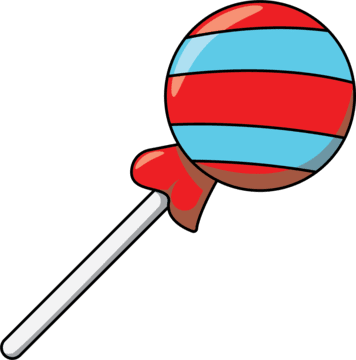 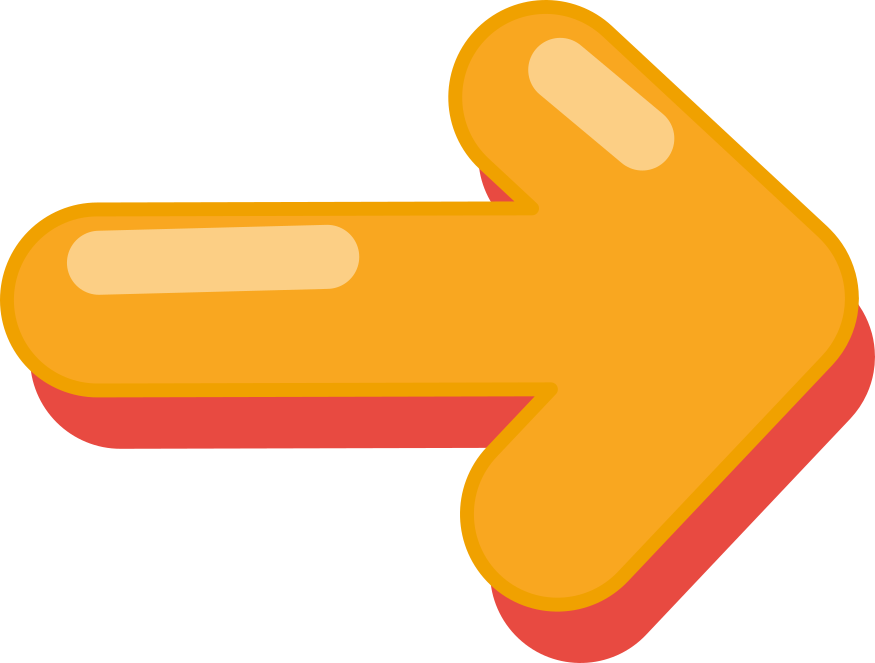 [Speaker Notes: HS tl đúng sẽ đc nhận kẹo hoặc sticker hoặc đc cả lớp vỗ tay khen thưởng]
Tính nhẩm (theo mẫu).
2
30 x 3 =
?
90
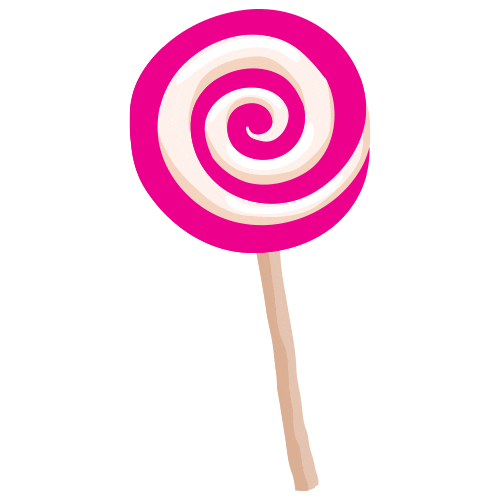 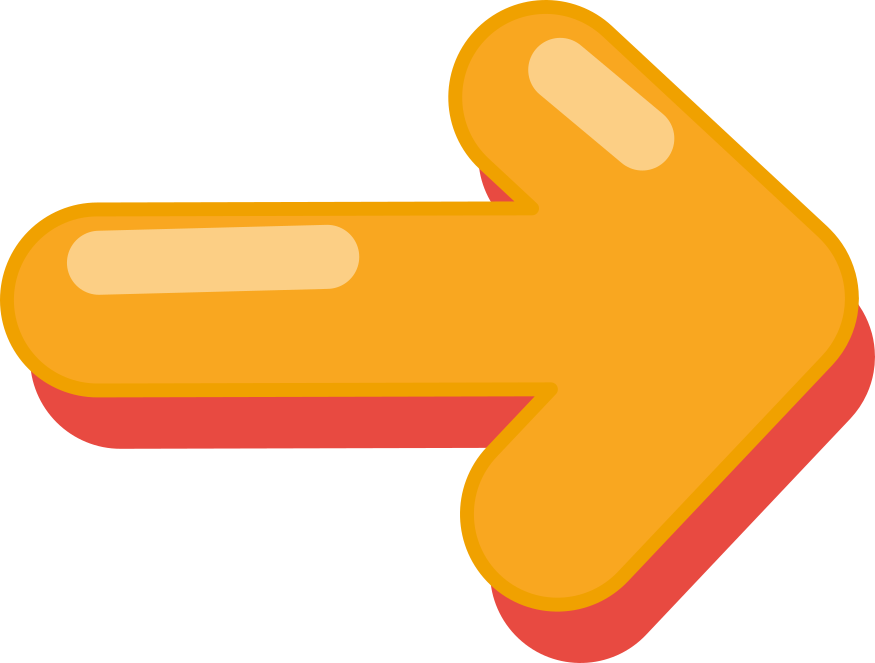 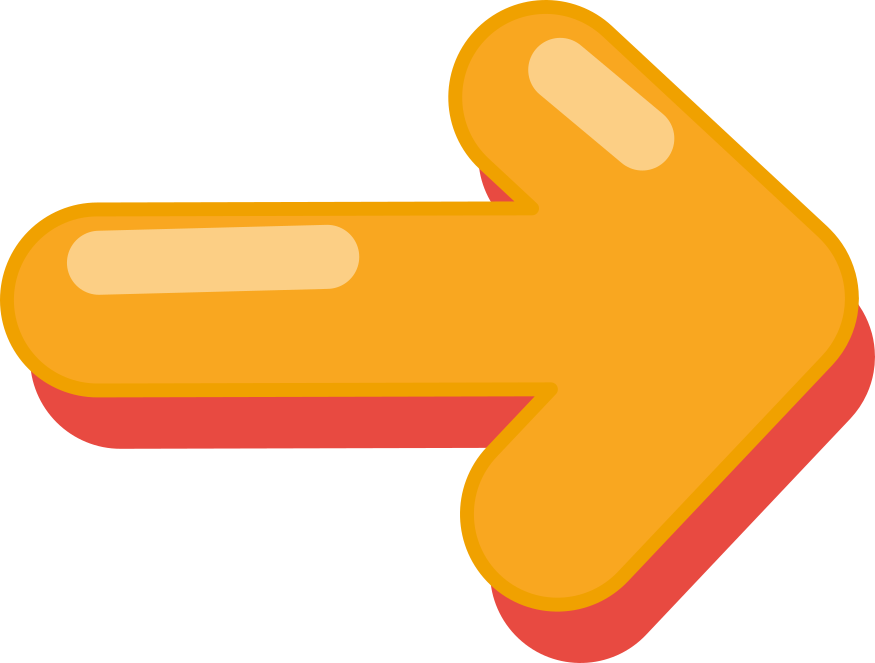 [Speaker Notes: HS tl đúng sẽ đc nhận kẹo hoặc sticker hoặc đc cả lớp vỗ tay khen thưởng]
Chúc mừng bạn đã chọn trúng ô số may mắn!
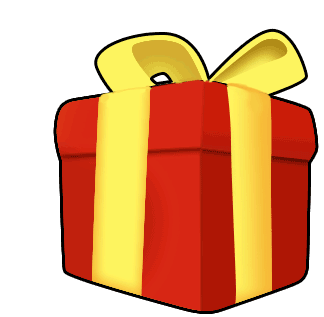 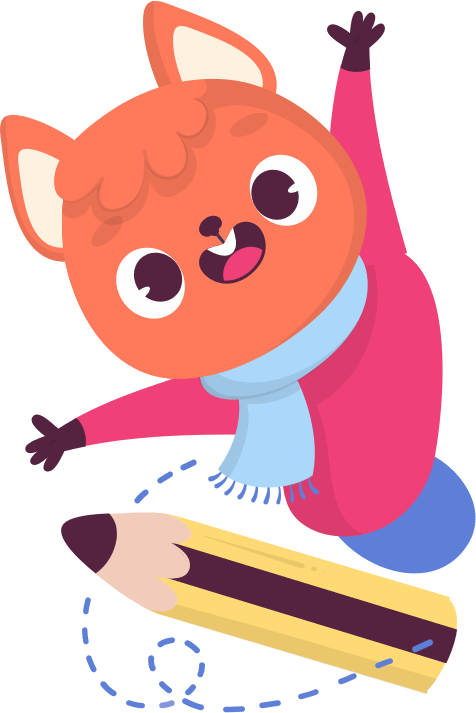 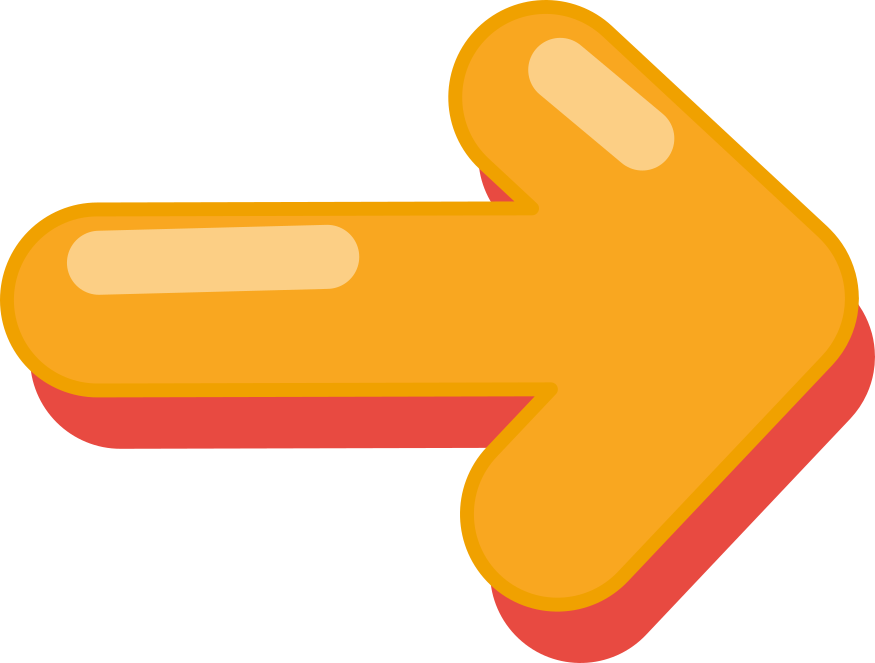 [Speaker Notes: Gv tặng quà là kẹo hoặc sticker cho HS vì đây là ô số may mắn nên k cần trả lời câu hỏi hay làm bài gì cả]
Tính nhẩm (theo mẫu).
2
20 x 4 =
?
80
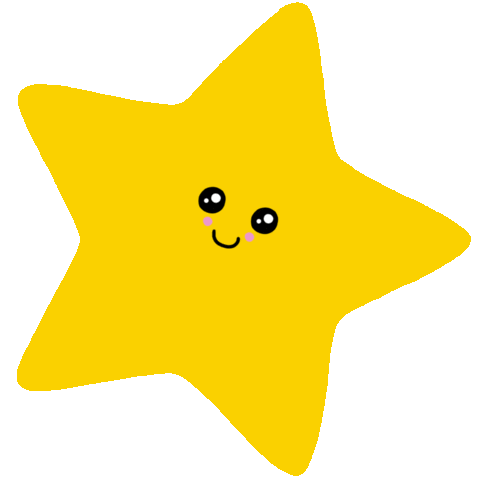 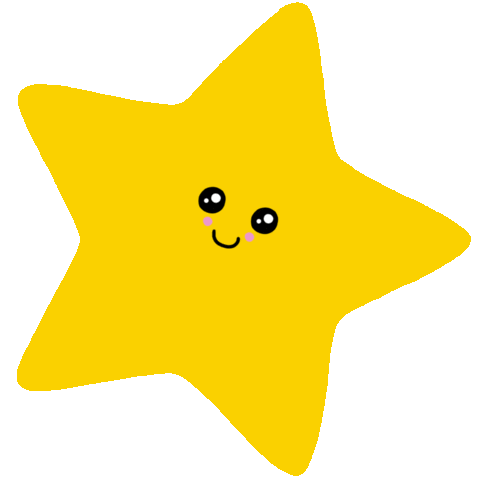 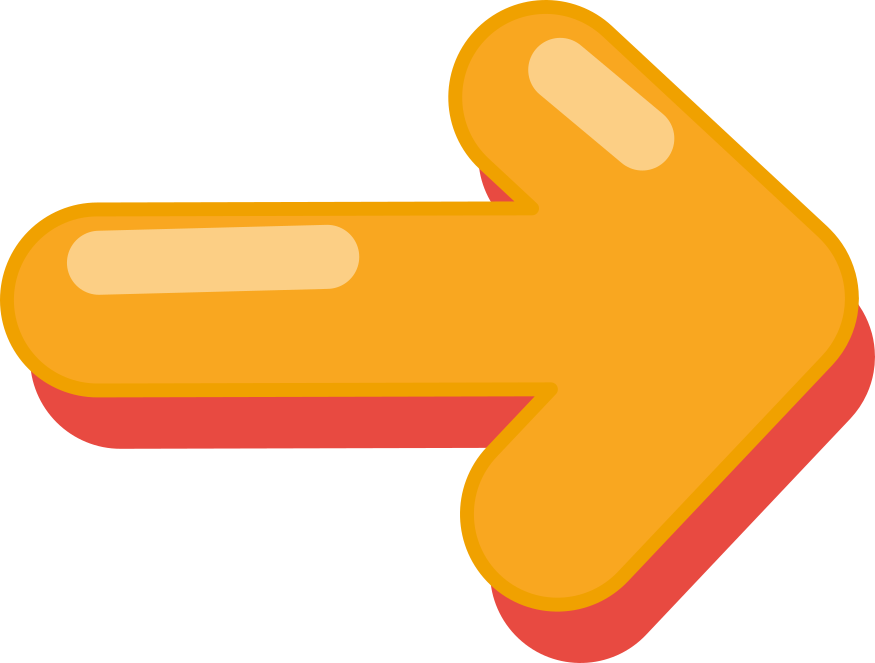 [Speaker Notes: HS tl đúng sẽ đc nhận kẹo hoặc sticker hoặc đc cả lớp vỗ tay khen thưởng]
Chúc mừng bạn đã chọn trúng ô số may mắn!
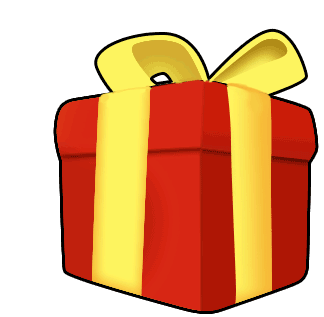 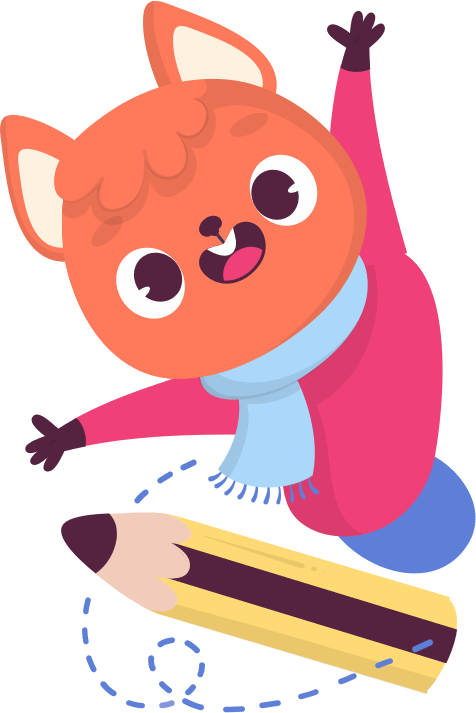 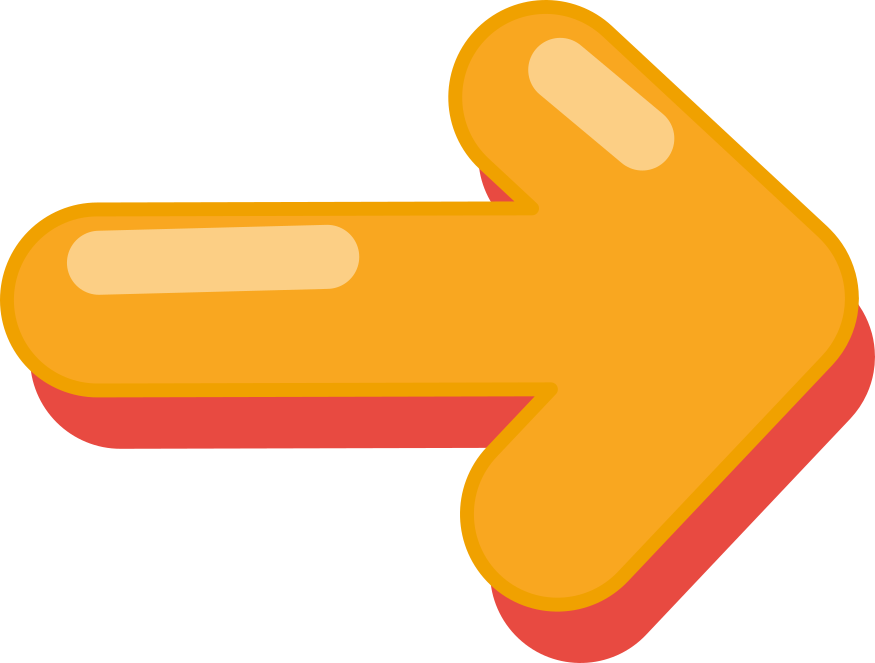 [Speaker Notes: Gv tặng quà là kẹo hoặc sticker cho HS vì đây là ô số may mắn nên k cần trả lời câu hỏi hay làm bài gì cả]
Tính nhẩm (theo mẫu).
2
40 x 2 =
?
80
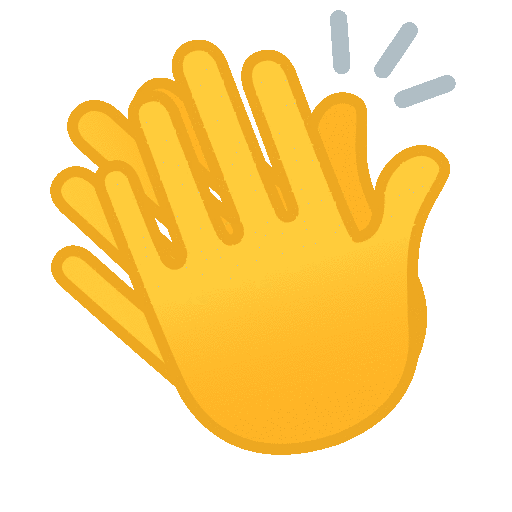 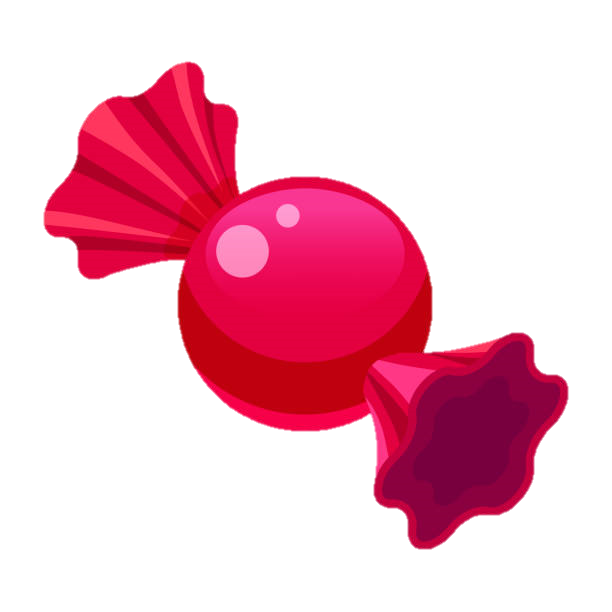 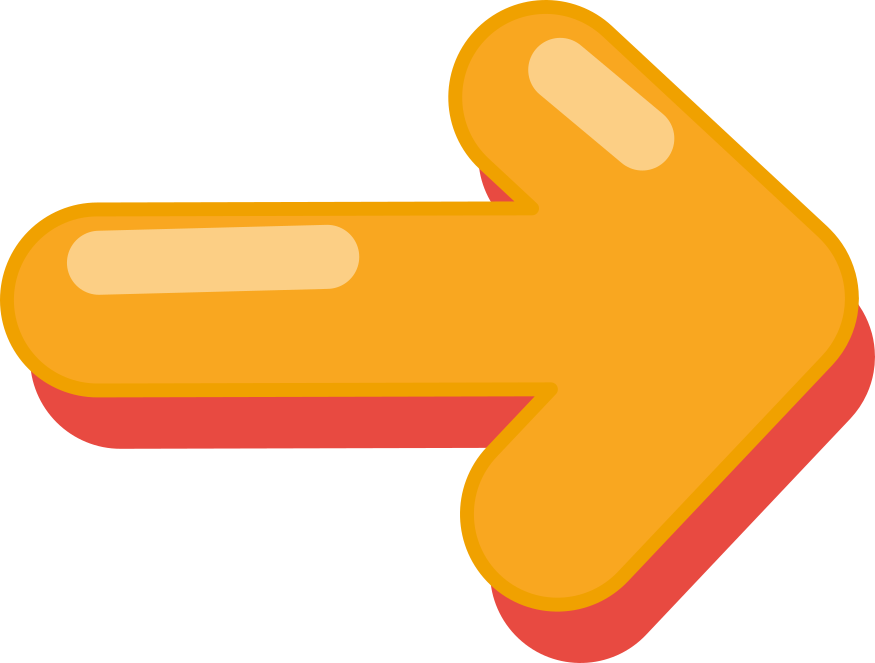 [Speaker Notes: HS tl đúng sẽ đc nhận kẹo hoặc sticker hoặc đc cả lớp vỗ tay khen thưởng]
Chúc mừng các bạn đã hoàn thành bài 2 nhé!
Tính nhẩm (theo mẫu).
Mẫu:	20 x 3 = ?
	Nhẩm: 	2 chục x 3 = 6 chục
		     	20 x 3 = 60
2
10 x 8 = 80
20 x 4 = 80
30 x 3 = 90
40 x 2 = 80
[Speaker Notes: Vậy, số bị trừ là 40 (GV nên cho HS kết luận lại]
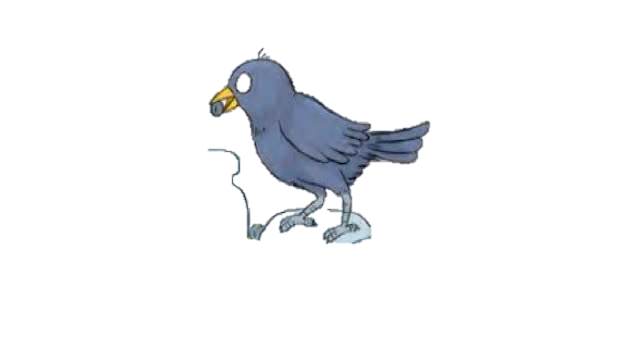 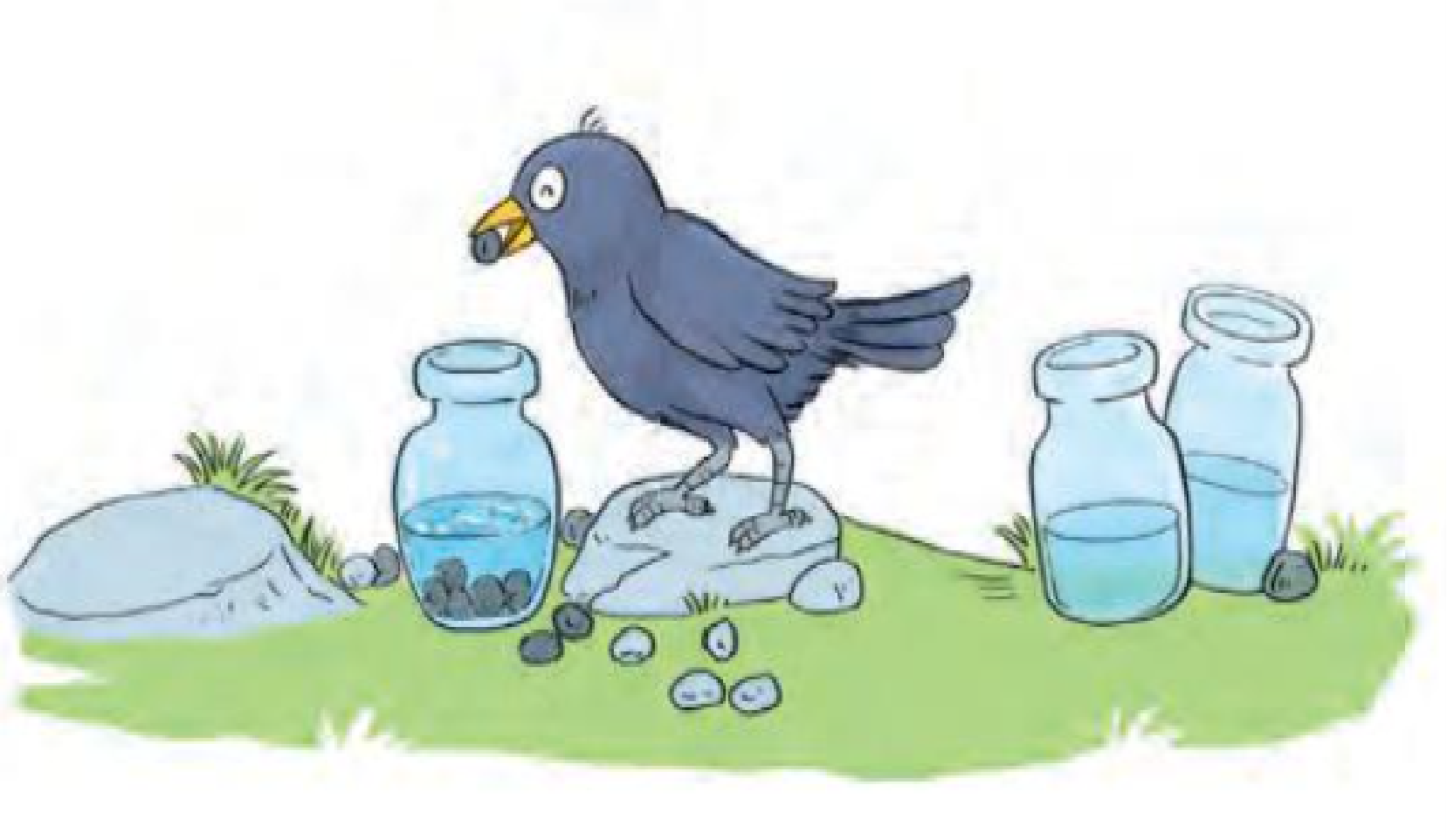 Có 3 bình chứa nước. Quạ phải thả 21 viên sỏi vào mỗi bình để nước dâng lên thì mới có thể uống được nước. Hỏi quạ phải thả bao nhiêu viên sỏi thì mới uống được nước ở cả 3 bình đó?
3
V
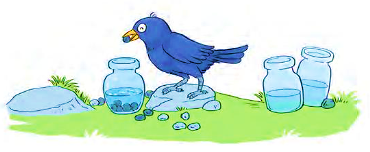 Tóm tắt
1 bình: 21 viên sỏi
3 bình: … viên sỏi?
[Speaker Notes: Vậy, số bị trừ là 40 (GV nên cho HS kết luận lại]
Bài giải 
Quạ phải thả số viên sỏi vào cả 3 bình là:
21 x 3 = 63 (viên)
           Đáp số: 63 viên sỏi
Bài giải 
Số viên sỏi Quạ cần thả vào cả 3 bình là:
21 x 3 = 63 (viên)
           Đáp số: 63 viên sỏi
Cùng bày tỏ cảm xúc của em 
sau tiết học nào!
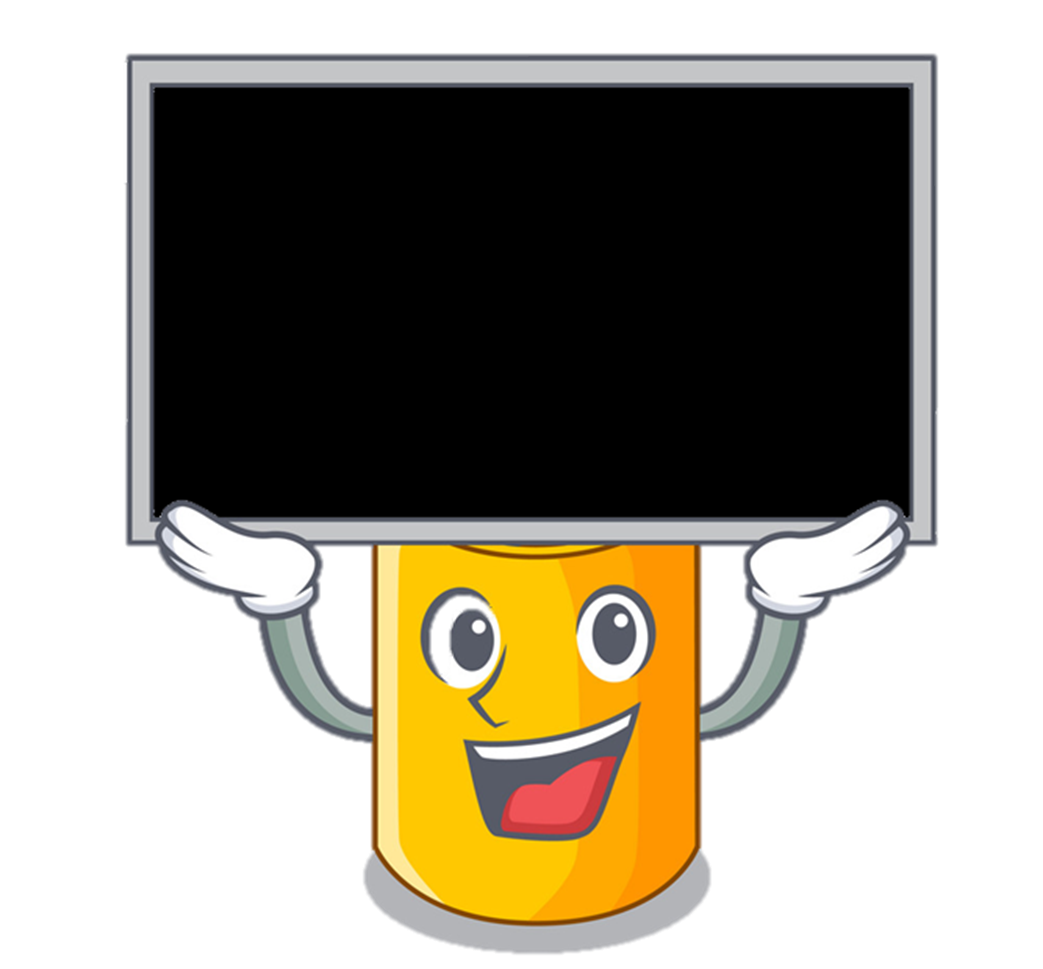 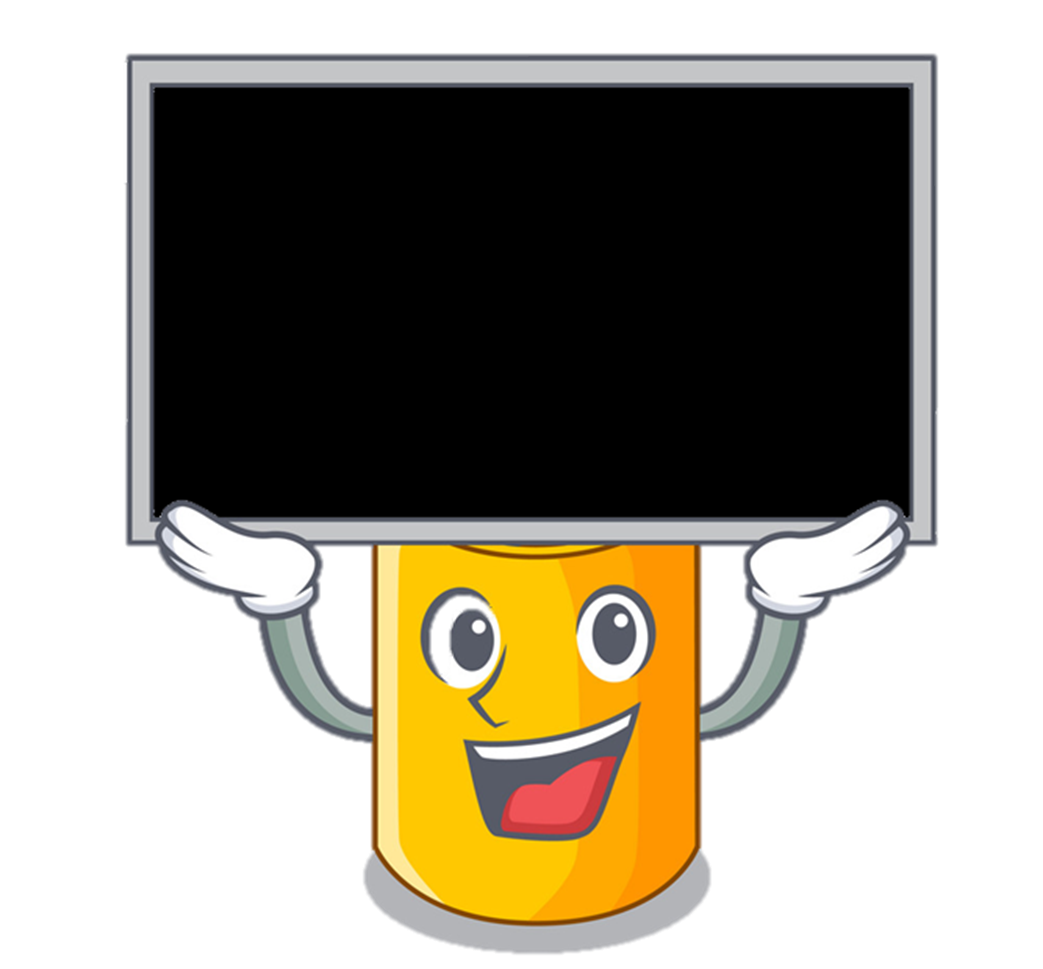 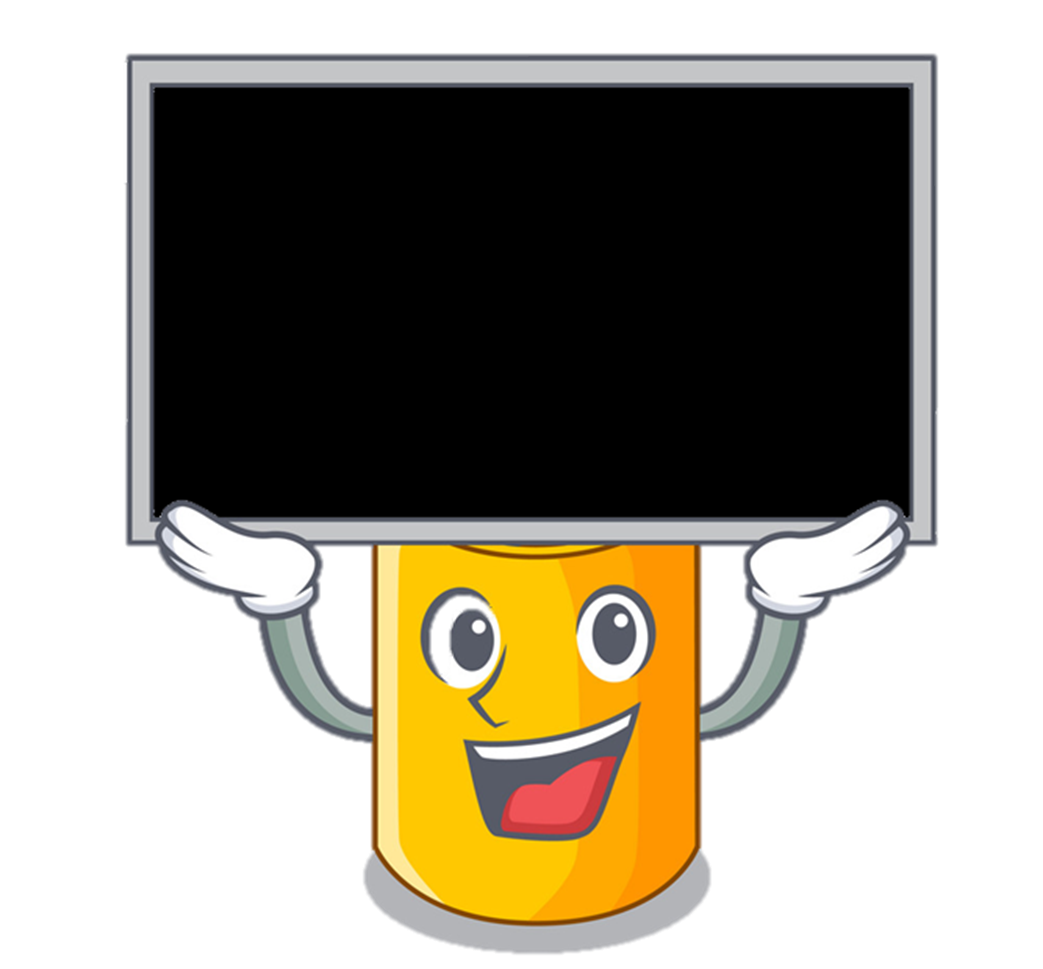 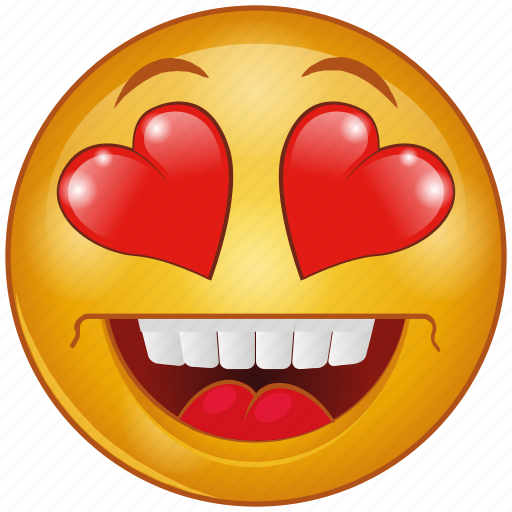 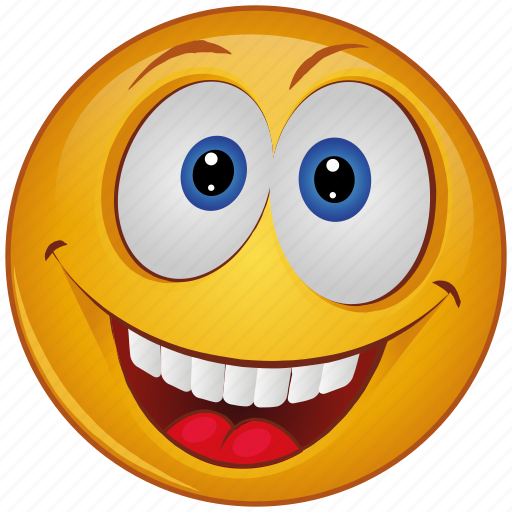 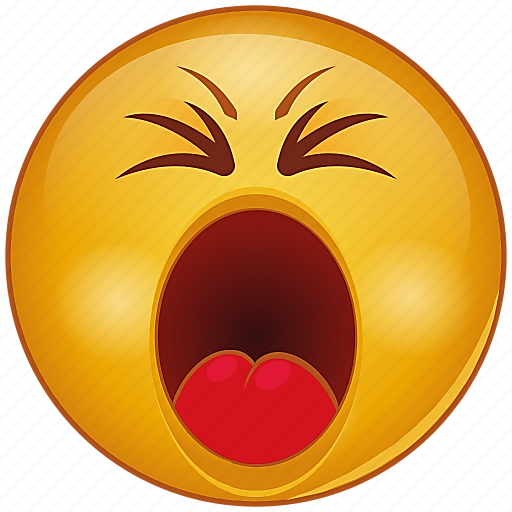 [Speaker Notes: Phần này GV cho HS viết cảm xúc vào bảng con. HS sẽ thấy VUI VẺ, HỨNG THÚ, THÍCH THÚ, XÚC ĐỘNG,…]
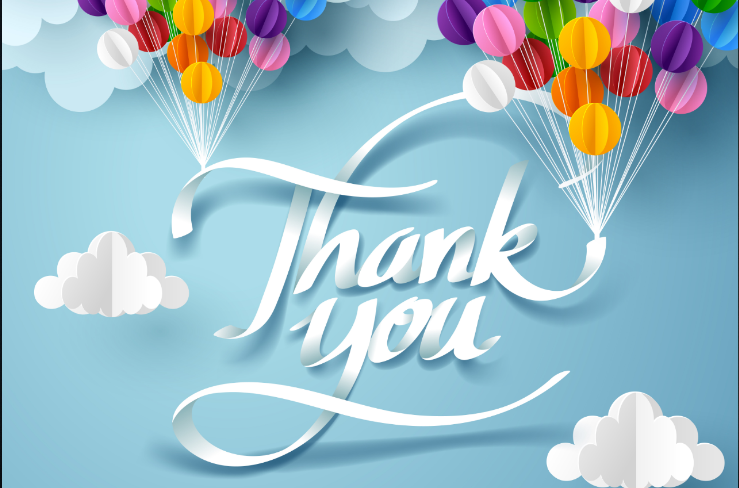